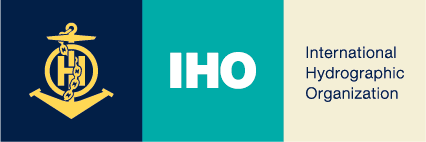 Review of GMDSS Master Plan Annexes 7 & 8
Agenda Item 2.1Annex 7 – NAVTEX
Annex 8 – EGC Services (Inmarsat and Iridium)
WWNWS15 IHO, Monaco 4th – 8th September 2023
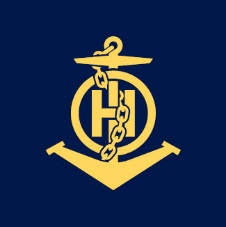 Annex 7 – NAVTEX
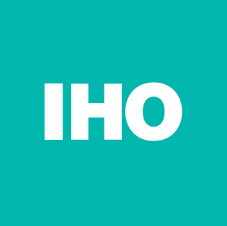 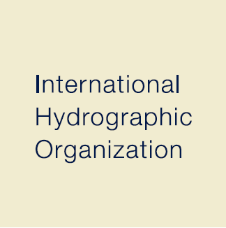 IMO lists 173 stations 
147 are operational
4 are under trial
11 are temporarily  suspended
6 are planned
The WWNWS (Chair) estimated that operational NAVTEX stations made about 200,000 broadcast in 2022
Based on data from Subarea I’s WWNWS15 report 
NAVTEX Stations F, H, I, and J in Subarea I averaged 226.75 warnings per year or 0.62 warnings per day. For this estimate, the assumption will be that the warning was in force for 24 hours, which means that the Station would make 6 broadcast for each warning; 0.62 x 6 = 3.72 broadcasts per day or 1,360 broadcast per year.  For this estimate, each station averaged 1,360 broadcast per year.
147 operation stations multiplied 1,360 broadcast = 199,920 broadcasts per year
WWNWS15  IHO, Monaco 4th – 8th September 2023
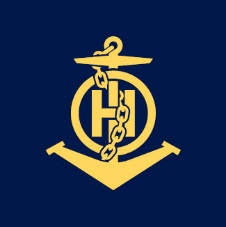 Annex 7 – NAVAREA I (UNITED KINGdom)
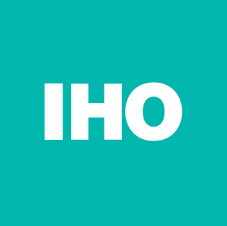 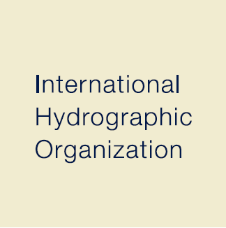 21 NAVTEX Stations currently listed in GISIS
WWNWS15  IHO, Monaco 4th – 8th September 2023
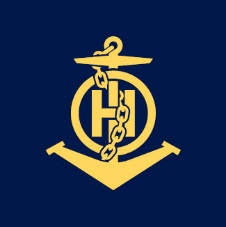 Annex 7 – NAVAREA II (france)
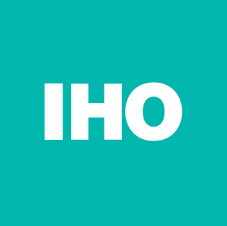 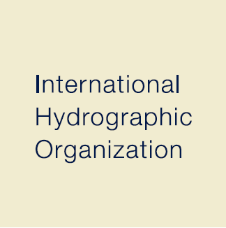 11 NAVTEX Stations currently listed in GISIS
WWNWS15  IHO, Monaco 4th – 8th September 2023
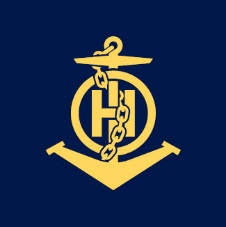 Annex 7 – NAVAREA III (spain)
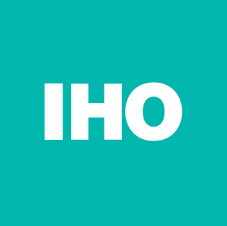 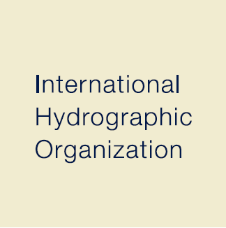 29 NAVTEX Stations currently listed in GISIS
WWNWS15  IHO, Monaco 4th – 8th September 2023
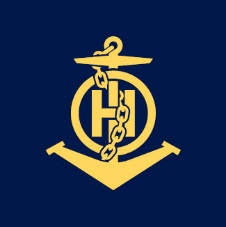 Annex 7 – NAVAREA IV (UNIted states)
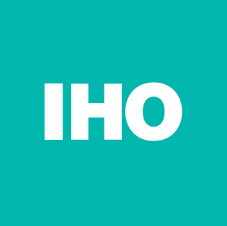 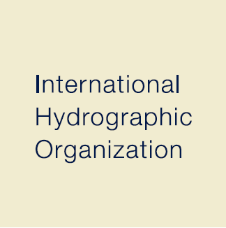 19 NAVTEX Stations currently listed in GISIS
WWNWS15  IHO, Monaco 4th – 8th September 2023
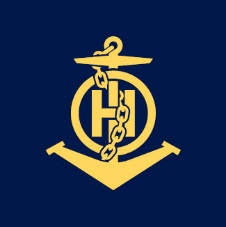 Annex 7 – NAVAREA VI (argentina)
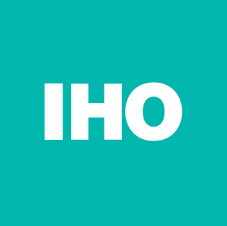 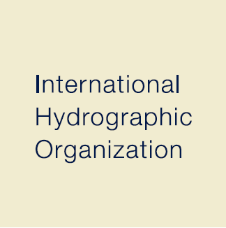 7 NAVTEX Stations currently listed in GISIS
WWNWS15  IHO, Monaco 4th – 8th September 2023
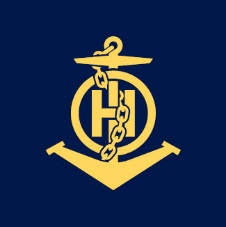 Annex 7 – NAVAREA VII (south africa)
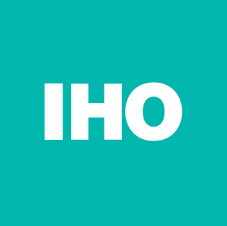 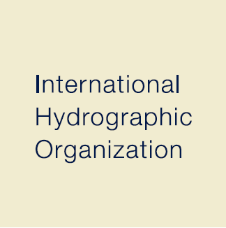 5 NAVTEX Stations currently listed in GISIS
WWNWS15  IHO, Monaco 4th – 8th September 2023
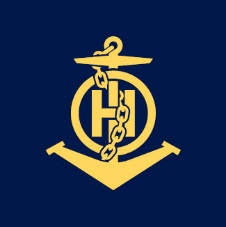 Annex 7 – NAVAREA VIII (India)
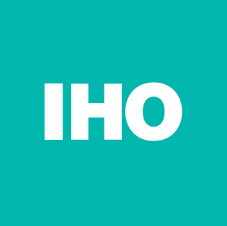 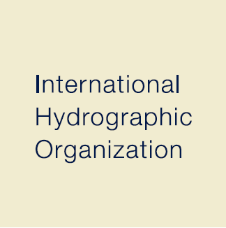 10 NAVTEX Stations currently listed in GISIS
WWNWS15  IHO, Monaco 4th – 8th September 2023
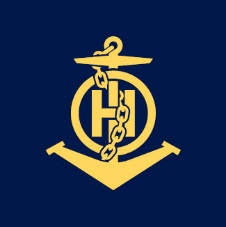 Annex 7 – NAVAREA ix (PAKISTAN)
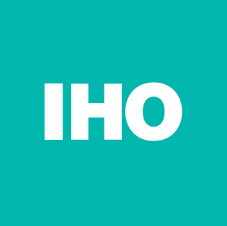 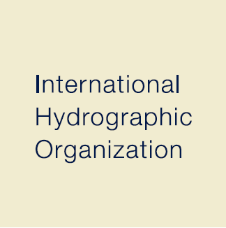 9 NAVTEX Stations currently listed in GISIS
WWNWS15  IHO, Monaco 4th – 8th September 2023
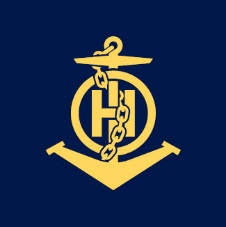 Annex 7 – NAVAREA xi (JAPAN)
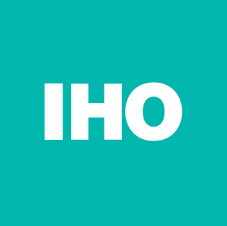 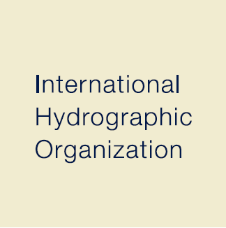 30 NAVTEX Stations currently listed in GISIS
WWNWS15  IHO, Monaco 4th – 8th September 2023
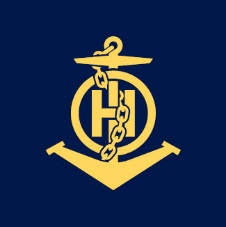 Annex 7 – NAVAREA XII (United States)
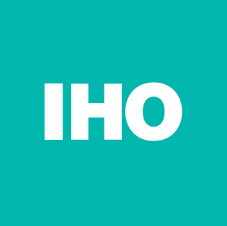 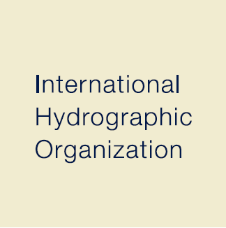 10 NAVTEX Stations currently listed in GISIS
WWNWS15  IHO, Monaco 4th – 8th September 2023
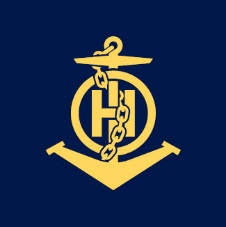 Annex 7 – NAVAREA XIII (Russian federation)
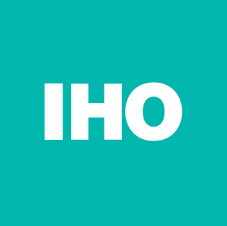 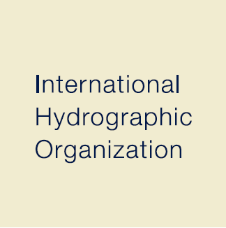 5 NAVTEX Stations currently listed in GISIS
WWNWS15  IHO, Monaco 4th – 8th September 2023
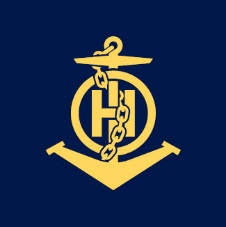 Annex 7 – NAVAREA XV (chile)
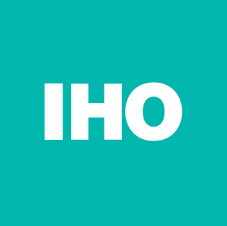 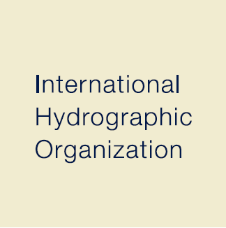 6 NAVTEX Stations currently listed in GISIS
WWNWS15  IHO, Monaco 4th – 8th September 2023
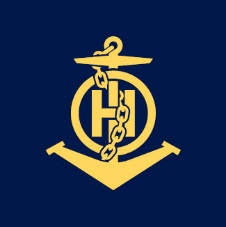 Annex 7 – NAVAREA xvi (peru)
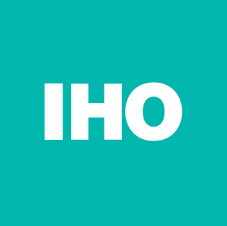 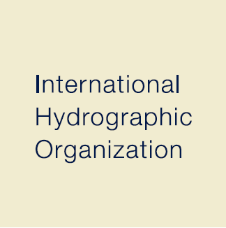 3 NAVTEX Stations currently listed in GISIS
WWNWS15  IHO, Monaco 4th – 8th September 2023
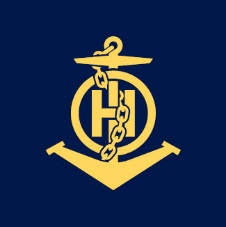 Annex 7 – NAVAREA XVIII (canada)
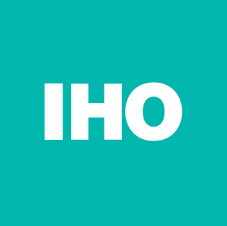 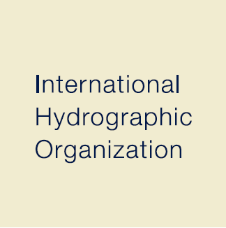 1 NAVTEX Station currently listed in GISIS
WWNWS15  IHO, Monaco 4th – 8th September 2023
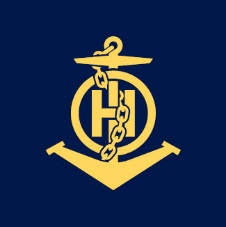 Annex 7 – NAVAREA xix (norway)
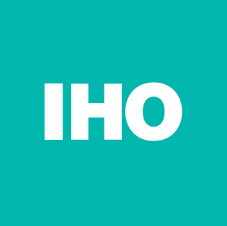 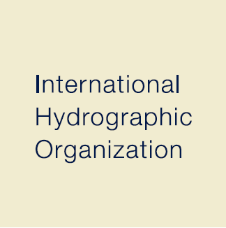 3 NAVTEX Stations currently listed in GISIS
WWNWS15  IHO, Monaco 4th – 8th September 2023
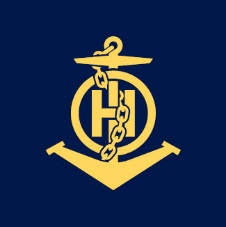 Annex 7 – NAVAREA XX (russian federation)
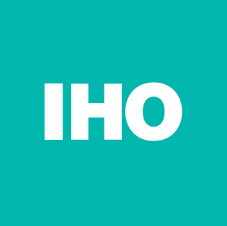 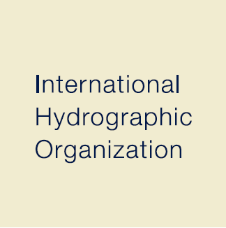 3 NAVTEX Stations currently listed in GISIS
WWNWS15  IHO, Monaco 4th – 8th September 2023
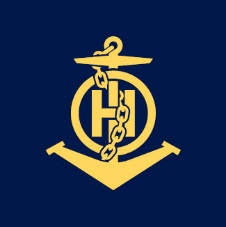 Annex 7 – NAVAREA XXI (russian federation)
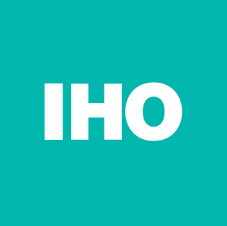 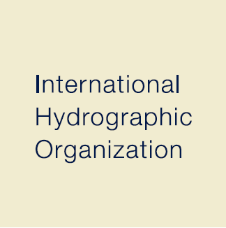 1 NAVTEX Station currently listed in GISIS
WWNWS15  IHO, Monaco 4th – 8th September 2023
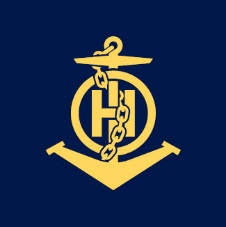 ANNEX 8-2 EGC services – Iridium safetycast
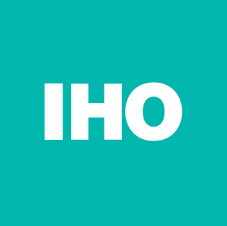 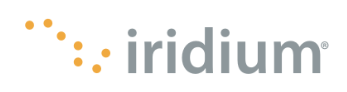 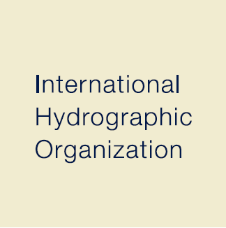 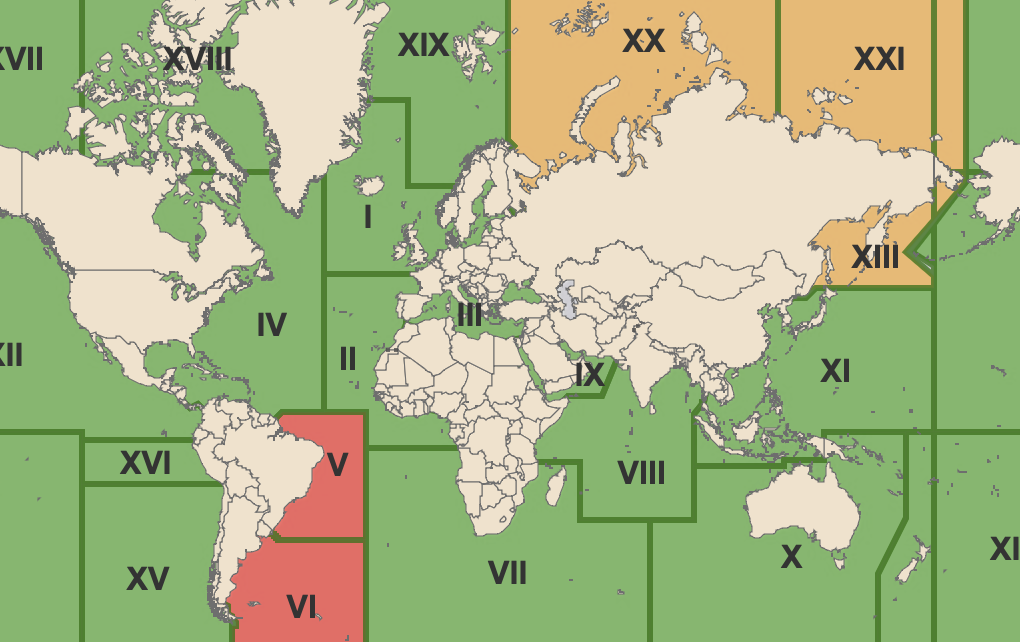 Operational (16)
NAVAREA I
NAVAREA II
NAVAREA III
NAVAREA IV
NAVAREA VII
NAVAREA VIII
NAVAREA IX
NAVAREA X
NAVAREA XI
NAVAREA XII
NAVREA XIV
NAVAREA XV
NAVAREA XVI
NAVAREA XVII
NAVAREA XVIII
NAVAREA XIX
Under Trial (3)
NAVAREA XIII
NAVAREA XX
NAVAREA XXI
WWNWS15  IHO, Monaco 4th – 8th September 2023
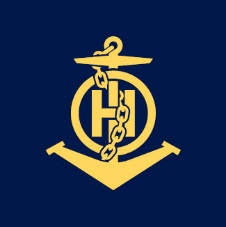 ANNEX 8-2 EGC services – Iridium safetycast
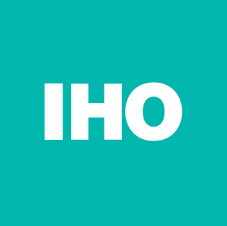 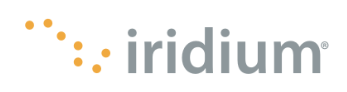 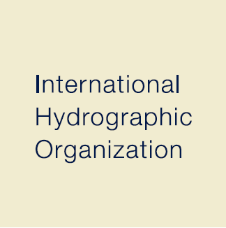 Operational (16)
NAVAREA I
NAVAREA II
NAVAREA III
NAVAREA IV
NAVAREA VII
NAVAREA VIII
NAVAREA IX
NAVAREA X
NAVAREA XI
NAVAREA XII
NAVREA XIV
NAVAREA XV
NAVAREA XVI
NAVAREA XVII
NAVAREA XVIII
NAVAREA XIX
Under Trial (3)
NAVAREA XIII
NAVAREA XX
NAVAREA XXI
WWNWS15  IHO, Monaco 4th – 8th September 2023
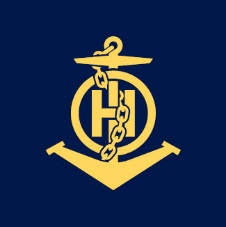 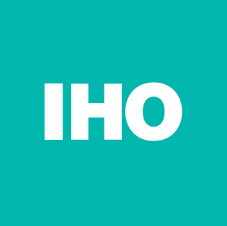 ANNEX 8-1 EGC services -- Safetynet
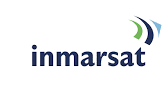 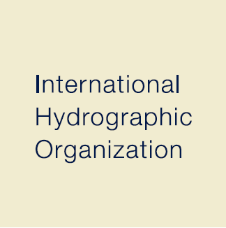 WWNWS15  IHO, Monaco 4th – 8th September 2023
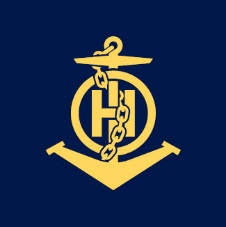 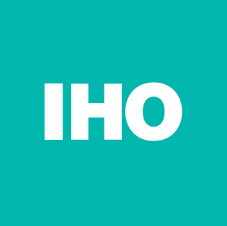 ANNEX 8-1 EGC services -- Safetynet
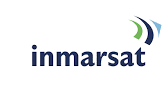 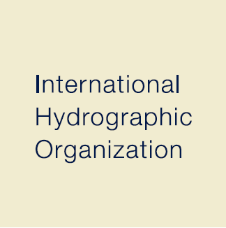 WWNWS15  IHO, Monaco 4th – 8th September 2023
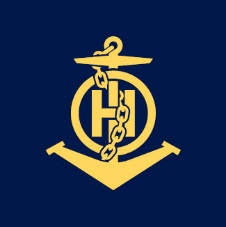 How to update gisis (www.gisis.imo.org)
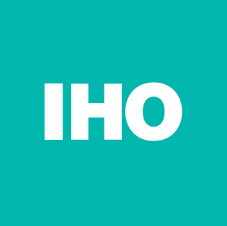 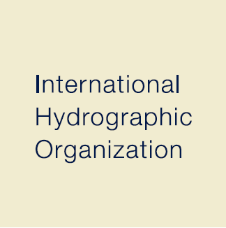 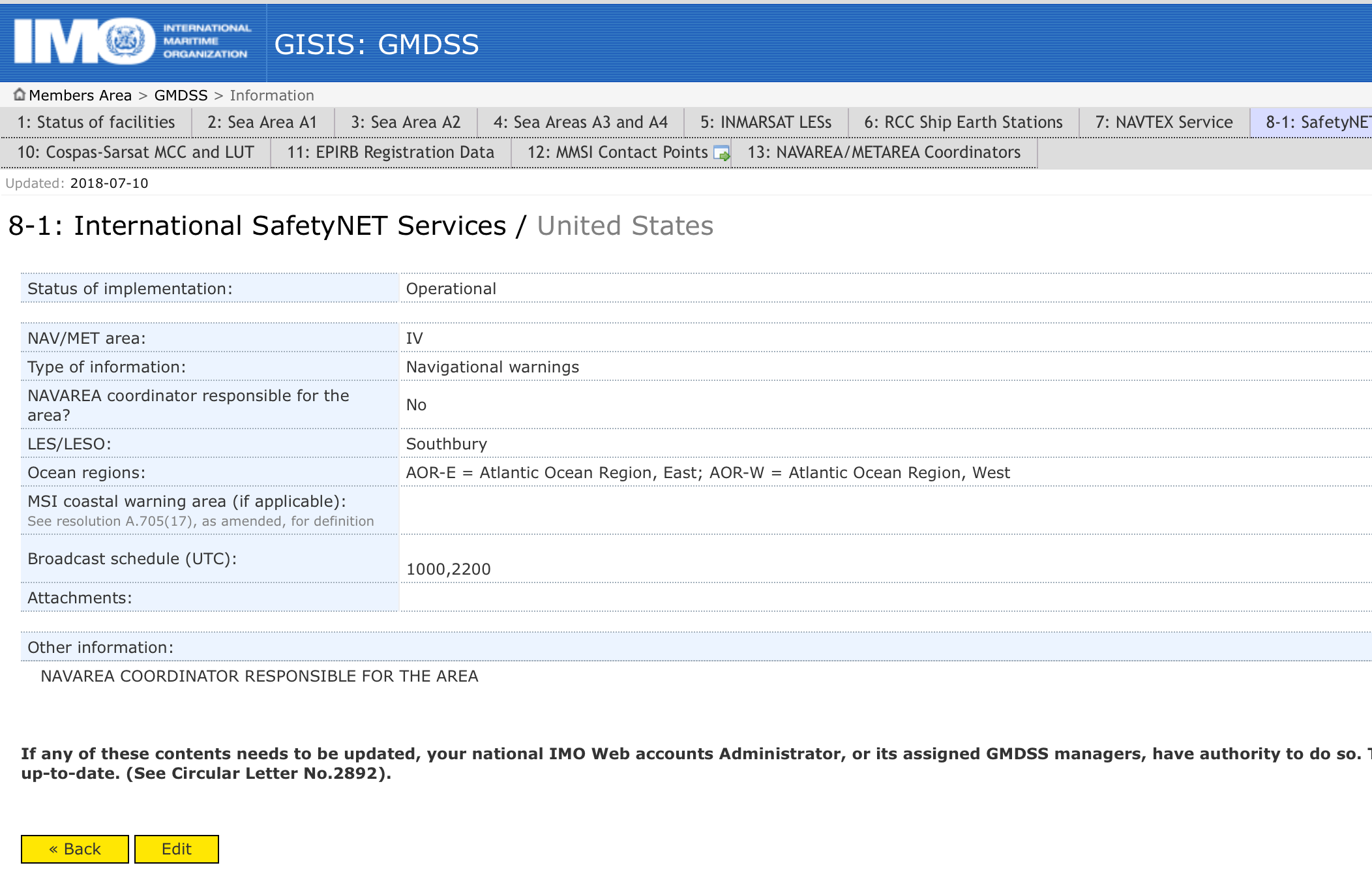 Click on GMDSS Icon
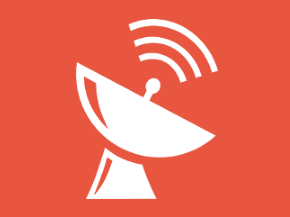 WWNWS15  IHO, Monaco 4th – 8th September 2023
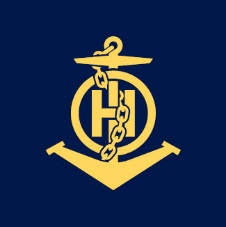 ACTIONS REQUESTED OF THE WWNWS
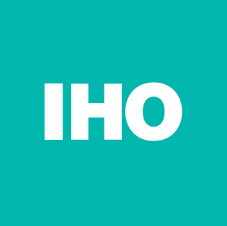 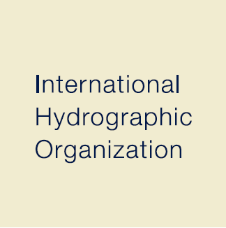 Note the report
WWNWS15  IHO, Monaco 4th – 8th September 2023